দৃষ্টি আকর্ষন
সম্মানিত শিক্ষকবৃন্দ  প্রতি স্লাইডের নিচে  প্রয়োজনীয় নির্দেশনা  Note আকারে দেয়া আছে ।
9/24/2014
আফরোজা,রংপুর।
1
[Speaker Notes: স্লাইডটি হাইড করে রাখা আছে । F5 বাটন ক্লিক করে স্লাইড শো ওপেন করুন ।]
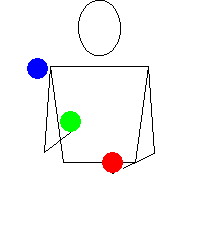 শুভেচ্ছা সবাইকে
২৭-০৯-২০১৪
আফরোজা,রংপুর।
2
পরিচিতি
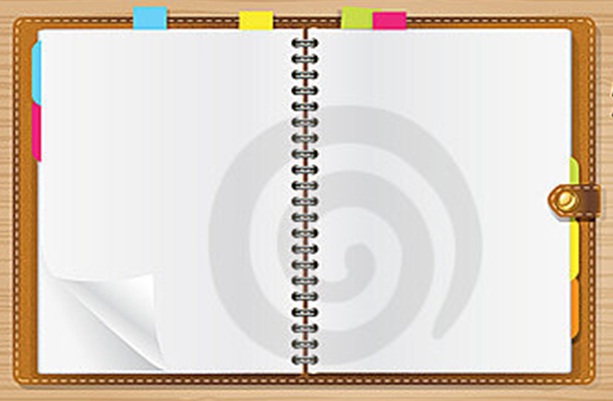 বিজ্ঞান
6ষ্ঠ শ্রেণি
চতুর্দশ অধ্যায়
আফরোজা নাসরীন সুলতানা 
         সহঃ শিক্ষক
রংপুর জিলা স্কুল, রংপুর ।
২৭-০৯-২০১৪
আফরোজা,রংপুর।
3
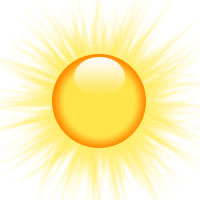 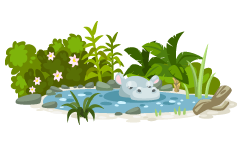 o2
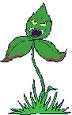 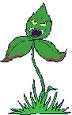 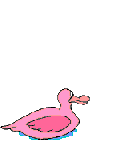 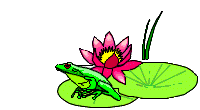 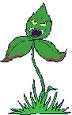 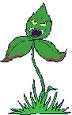 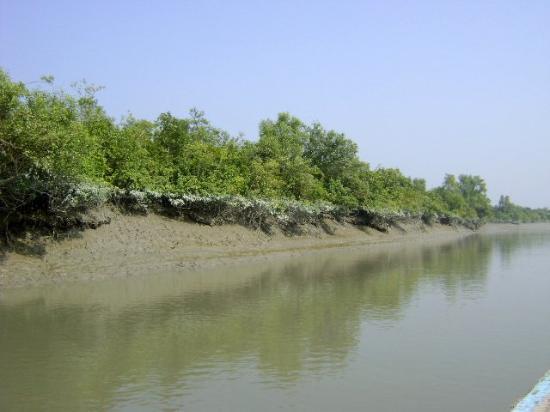 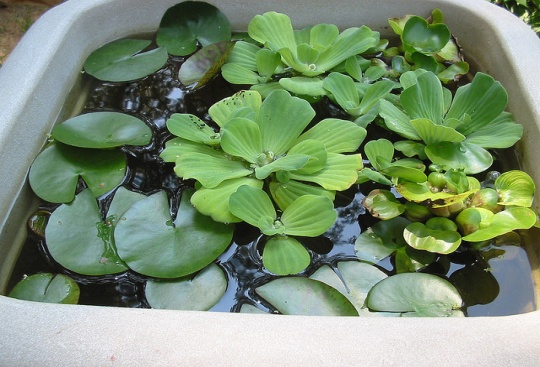 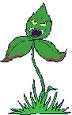 co2
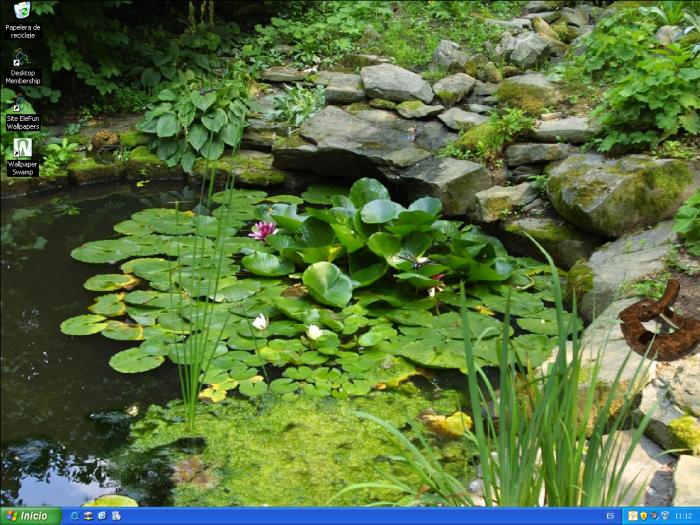 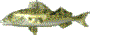 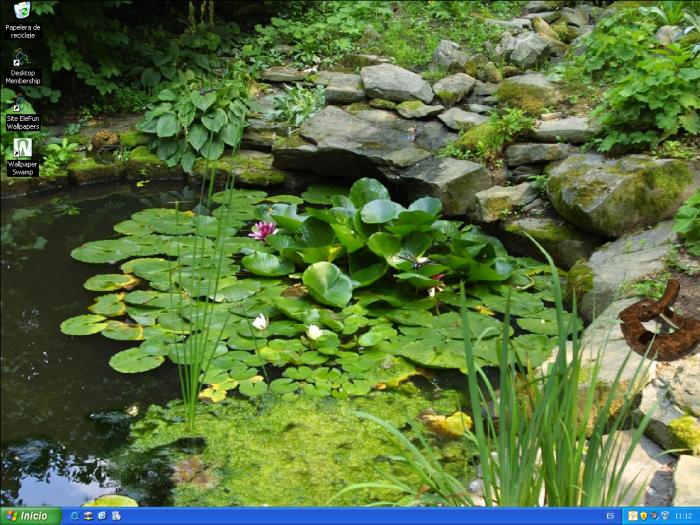 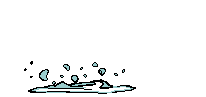 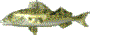 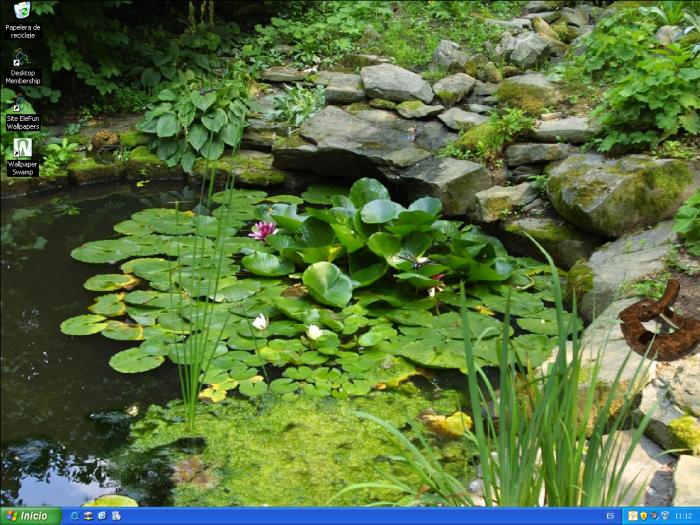 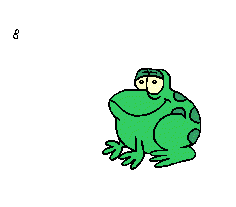 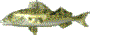 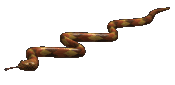 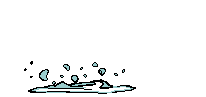 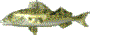 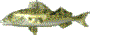 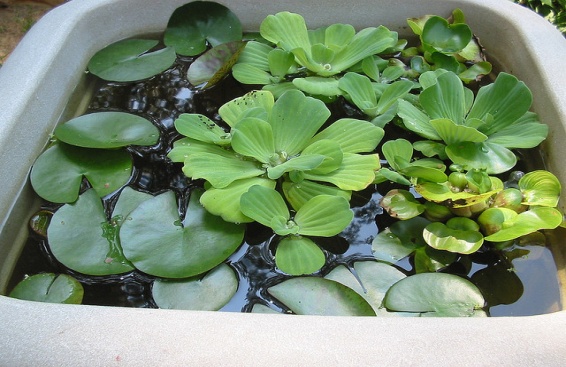 ২৭-০৯-২০১৪
আফরোজা,রংপুর।
4
[Speaker Notes: পাঠ শিরোনাম বের করার জন্য স্লাইডটি দেখিয়ে প্রশ্ন করা যায়  প্রশ্ন:১।উদ্ভিদ সূর্যালোক থেকে কী গ্রহন করে ? ২।প্রাণি উদ্ভিদ থেকে কী গ্রহন করে ? ৩।উদ্ভিদ প্রাণি থেকে কী গ্রহণ করে ? চিত্রে দেখা যাচ্ছে বেঁচে থাকার জন্য প্রত্যেকে প্র্ত্যেকের উপর নির্ভরশীল  অর্থ্যাৎ প্রত্যেকের সাথে আন্তঃ সম্পর্ক বিদ্যমান ।তোমরা ঠিক ধরেছ –আজ  আমরা পড়ব পরিবেশের উপাদানের আন্তঃসম্পর্ক ।  প্রয়োজনীয় ক্ষেত্রে শিক্ষার্থীদের শিক্ষক সহায়তা করবেন।]
পরিবেশে  উপাদানের  আন্তঃসম্পর্ক
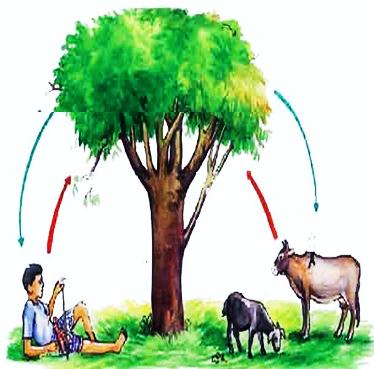 বিজ্ঞান-- পৃষ্ঠা : ১৩1-১৩2, পাঠ: ৭-8
২৭-০৯-২০১৪
আফরোজা,রংপুর।
5
শিখনফল
এই পাঠ শেষে শিক্ষার্থীরা ---
১.পরিবেশের উপাদানের আন্তঃসম্পর্ক  কী তা বলতে পার।
2. পরিবেশের ভারসাম্য রক্ষায় পরিবেশের উপাদানসমূহের আন্তঃসম্পর্ক ব্যাখ্যা করতে পারবে ।
৩. পরিবেশের উপাদাসমূহের পারস্পরিক নির্ভরশীলতার উদাহরণ তৈরী করতে পারবে ।
২৭-০৯-২০১৪
আফরোজা,রংপুর।
6
এই উপাদানগুলোর একটির অভাব হলে কোন অসুবিধা হবে কী ?
পরিবেশের আন্তঃসম্পর্ক কী?
চিত্রের জীব উপাদানগুলো কেন অজীব উপাদানের উপর নির্ভরশীল ?
চিত্রে পরিবেশের কী কি উপাদান দেখতে পাচ্ছ ?
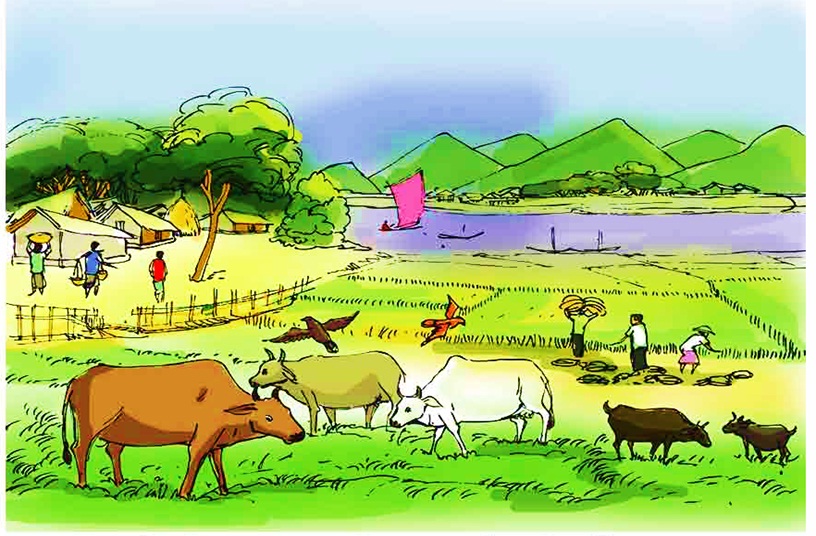 বেঁচে থাকার জন্য জীব ও জড় উপাদানের  আদান প্রদান চলছে ।এটিই পরিবেশের আন্তঃসম্পর্ক ।
২৭-০৯-২০১৪
7
আফরোজা,রংপুর।
[Speaker Notes: পাঠ উপস্থাপনঃ শিক্ষার্থীরা প্রশ্নের উত্তর দিবে।  প্রয়োজনে শিক্ষক শিক্ষার্থীদের সহায়তা করবেন ।]
চিত্রের পরিবেশ লক্ষ্য কর ও ছকটি পূরণ কর  :
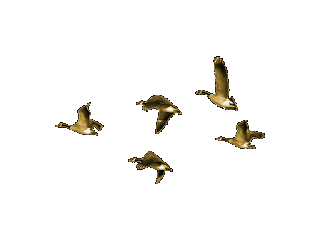 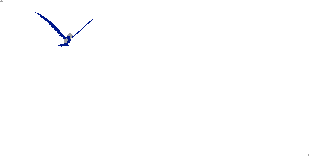 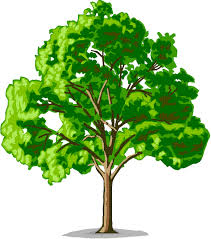 CO2
CO2
O2
CO2
O2
O2
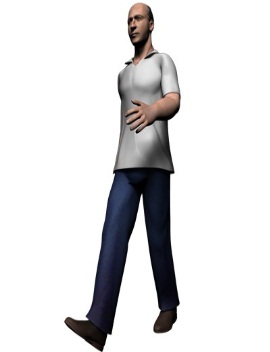 CO2
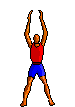 ২৭-০৯-২০১৪
8
আফরোজা,রংপুর।
[Speaker Notes: শিক্ষক ব্ল্যাকবোর্ডে ছক এঁকে দিবেন ।ছকের চারটি কলাম থাকবে-১ম কলামে ক্রমিক নম্বর,২য় কলামে চিত্রের জীবের নাম ৩য় কলামে জড় উপাদানের নাম ৪র্থ কলামে কিভাবে একে অপরের সাথে সম্পর্কযুক্ত। জোড়ায় আলোচনার মাধ্যমে শিক্ষার্থীরা ছকটি পূরণ করবে।তারপর সালোকসংশ্লেষণ ও শ্বসন শিক্ষার্থীদের সহায়তায় ব্যাখ্যা করবেন ।]
চিত্রের প্রাণীগুলো কিভাবে একে অপরের সাথে সম্পর্কযুক্ত ?
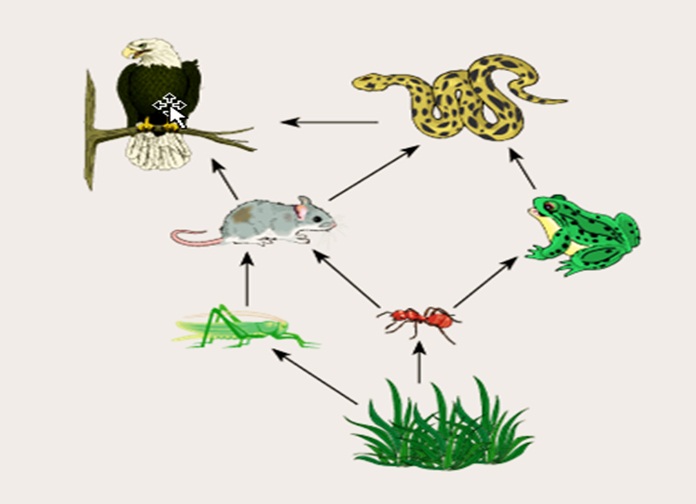 ২৭-০৯-২০১৪
9
আফরোজা,রংপুর।
[Speaker Notes: শিক্ষার্থীরা চিত্রের মত আরো কিছু উদাহরণ তৈরী করবে ।প্রয়োজনে শিক্ষক শিক্ষার্থীদের সহায়তা করবেন ।]
প্রজাপতি মধু সংগ্রহের পাশাপাশি উদ্ভিদের আর কী কী উপকার করে ?
চিত্রটিতে প্রজাপতি কী করছে?
উদ্ভিদ ও প্রাণীর নির্ভরশীলতা:
কেন মধু সংগ্রহ করছে?
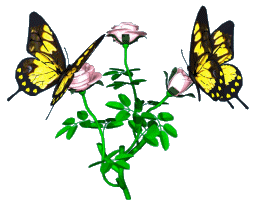 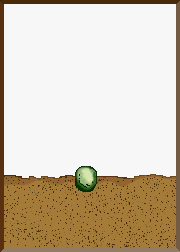 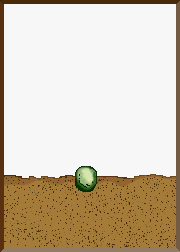 প্রজাপতি মধু সংগ্রহ করছে।
উদ্ভিদের পরাগায়ন ঘটায়
উদ্ভিদের বংশবিস্তার করে
জীবন ধারণের জন্য
২৭-০৯-২০১৪
আফরোজা,রংপুর।
10
[Speaker Notes: এ পর্যায়ে শিক্ষক শিক্ষার্থীদের  আরো কিছু উদাহরণ জানতে চাইবেন ।পরাগায়ন শিক্ষার্থীদের সহায়তায় ব্যাখ্যা করবেন ।]
দলগত কাজঃ
সময়ঃ 2মি: +১০ মি:
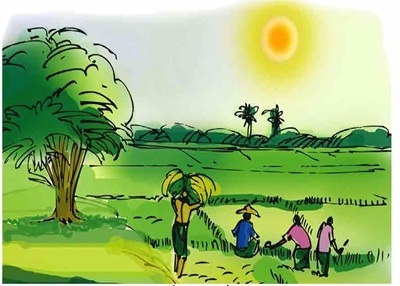 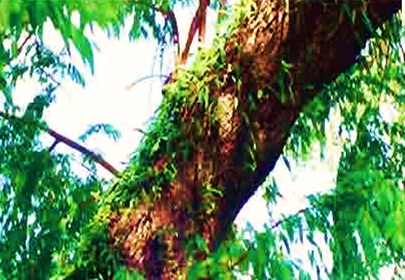 চিত্র: ক
চিত্র :খ
চিত্র ক.পরিবেশের উপাদানের আন্তঃসম্পর্ক(মানুষ,গাছ,সূর্য,মাটি,বায়ু) ছক আকারে লিখ  
চিত্র খ. উদ্ভিদ ও প্রাণীর নির্ভরশীলতার ৫টি উদাহরণ তৈরী কর  ।
২৭-০৯-২০১৪
আফরোজা,রংপুর।
11
[Speaker Notes: প্রত্যেক দলের জন্য সময় নির্ধারণ করা থাকবে ২মিঃ ।উপস্থাপনে প্রতিদল ২মিঃ করে পাবে।  প্রত্যেক দলের দলনেতা বোর্ডে  লিখবে । শিক্ষক শিক্ষার্থীদের সহায়তা করবেন।]
মূল্যায়ন:
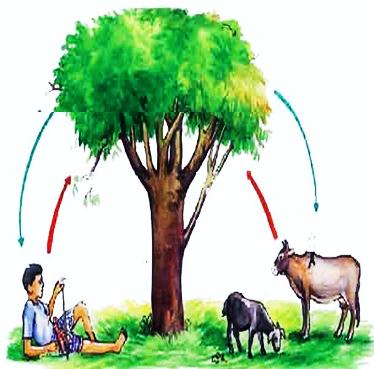 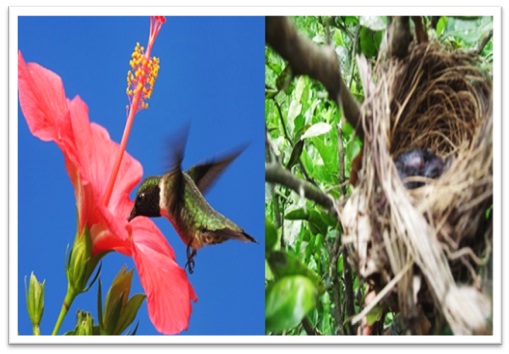 চিত্রের পাখির সাথে গাছের সম্পর্ক কিরূপ?  
I.পাখি মধু সংগ্রহ করে  জীবনধারণ  করে , II.পাখি পরাগায়ন ঘটিয়ে উদ্ভিদের উপকার করে,
III.গাছটি পাখির আশ্রয়স্থল ।
চিত্রের  পরিবেশের  জীব থেকে নির্গত CO2 চিত্রের উদ্ভিদের কোন প্রক্রিয়ায় ব্যবহৃত হয়?
কোনটি সঠিক :
ক. I
খ.II
গ.II,III
ঘ.I ,II ,III
ক.  শ্বসন
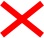 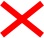 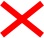 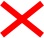 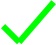 খ .অভিস্রবণ
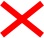 গ.ব্যাপন
ঘ.সালোকসংশ্লেষণ
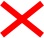 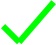 ২৭-০৯-২০১৪
আফরোজা,রংপুর।
12
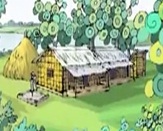 বাড়ির কাজ :
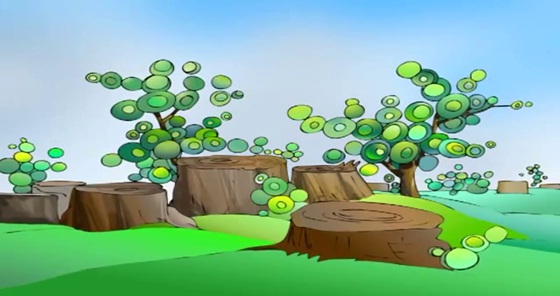 চিত্রের কর্মকান্ডের ফলে পরিবেশে কোন উপাদান বেড়ে যাবে বলে তুমি মনে করছ ,কেন  ?
২৭-০৯-২০১৪
আফরোজা,রংপুর।
13
গুরুত্বপূর্ণ  শব্দসমূহ :
সৌর শক্তি 
পরাগায়ন 
সালোক সংশ্লেষন 
শ্বসন
আন্তঃসম্পর্ক 
নির্ভরশীলতা
২৭-০৯-২০১৪
আফরোজা,রংপুর।
14
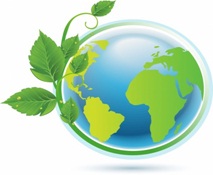 এসো একটি করে হলেও গাছ লাগাই ।
ধন্যবাদ
15
২৭-০৯-২০১৪
আফরোজা,রংপুর।